PIP2IT Extinction Measurment
Myron Campbell
University of Michigan
Outline
PIP II Injector Test (PIP2IT)
Basics of H-
Outline of insertion region
Entrance sweeping magnet
Laser system
Exit sweeping magnet
Electron detection
8/29/2018
University of Michigan
2
PIP II Injector Test
The PIP-II Injector Test (PIP2IT) accelerator is located at CMTF
Will be operating with a 25 MeV H- beam by 2020
There is a location designated for diagnostic instruments where the extinction measurement system could be installed
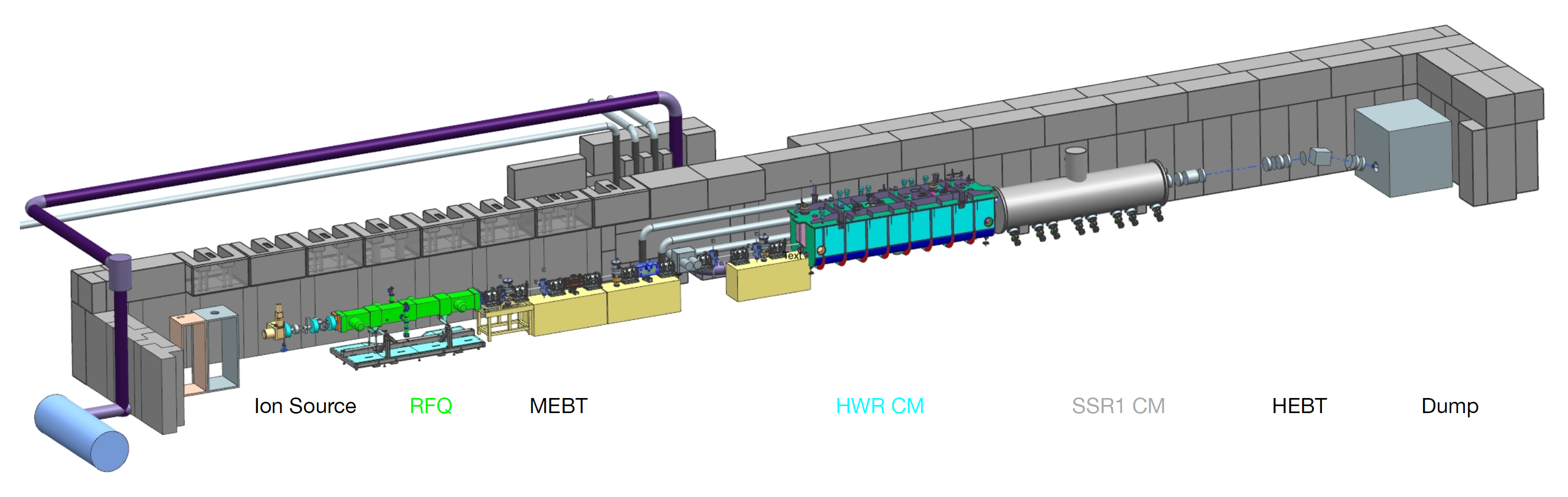 8/29/2018
University of Michigan
3
PIP II Beam Chopper
The PIP-II project has developed a beam chopper that can create a programmable bunch pattern at 162.5 MHz.
The ratio of beam in the programmed bunches to beam in the ‘empty’ bunches is important for calculation of backgrounds.
The requirements for the PIP-II project are much weaker (ratio of 10-3) than the requirements for Mu2e-II (ratio of 10-11).
8/29/2018
University of Michigan
4
Basics of H-
We will talk about three species:
Proton - p
Neutral Hydrogen – H
Hydrogen with an additional electron - H-
H- has one stable state – no excited states
The “second” electron is bound at 0.7542 eV
H- can be photoionized:
Neutralize: H- +   H + e-
Ionize: H- +   p + 2e-
8/29/2018
University of Michigan
5
Basics of H-
8/29/2018
University of Michigan
6
Neutralization
As the H- propagates through the accelerator there are several neutralization processes:
Interaction with black body radiation
Interaction with changing electric or magnetic fields
Interaction with residual gas
Our initial calculations show black body radiation and residual gas are the largest effect.
Consequently, the beam will consist of H-, H and e-
8/29/2018
University of Michigan
7
Insertion region
Because there will be electrons in the beam from the neutralization processes, we insert a few hundred gauss dipole to sweep the electrons out of the beam
We then introduce a laser beam, synchronized to the RF system so it only pulses during the time when the beam should be extinguished.
The laser system is reflected several times down the insertion region.
The liberated electrons will have the same velocity as the H-, so the momentum will be 12.5 keV.
This is similar to the Notcher in use in the linac.
8/29/2018
University of Michigan
8
Simplified Notcher Laser System
8/29/2018
University of Michigan
9
Insertion region
A second dipole magnet sweeps the 12.5 keV electrons into a detector, and restores the direction of the H- beam, although with a shift.
To measure extinction to 10-11 need to look for a single H- in 1000 pulses.
Need high efficiency of neutralization and high efficiency of electron detection.
Have looked at several devices
MPPC with thin coating
Electron multiplier tube
Micro channel plate
8/29/2018
University of Michigan
10
Status
We have submitted a LDRD proposal.
We have been working on making detailed calculations.
We are setting up a test for 10 keV electrons, starting with a UV MPPC from Hamamatsu.
8/29/2018
University of Michigan
11